10.1 Meiosis
Understanding:
Chromosomes replicate in interphase before meiosis
Crossing over is the exchange of DNA material between non-sister homologous chromatids
Chiasmata formation between non-sister chromatids in a bivalent can result in an exchange of alleles
Crossing over produces new combinations of alleles on the chromosomes of the haploid cells
Homologous chromosomes separate in meiosis
Independent assortment of genes is due to the random orientation of pairs of homologous chromosomes in meiosis I
Sister chromatids separate in meiosis II
Skills:
Drawing diagrams to show chiasmata formed by crossing over
Nature of science:
Making careful observations: careful observation and record keeping turned up anomalous data that Mendel’s law of independent assortment could not account for. Thomas hunt Morgan developed the notion of linked genes to account for the anomalies
Recap: Meiosis summary
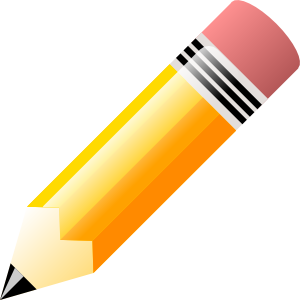 Recap: Meiosis summary
Start: One diploid nuclei where chromosomes have   		2 chromatids (2n)

Divides twice 

End: Produces four haploid nuclei where each 			     	   chromosome consists of one chromatid (n)
Before Meiosis - Interphase
G1, S and G2 phases

Replication of DNA during S phase

Each chromosome becomes 2 identical sister chromatids
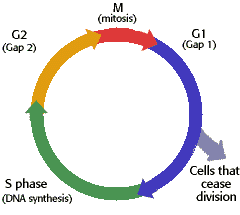 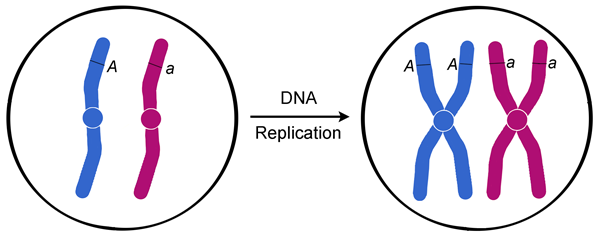 G1: Synthesis of enzymes needed for S phase (replication)/organelles

G2: DNA is checked for replication mistakes
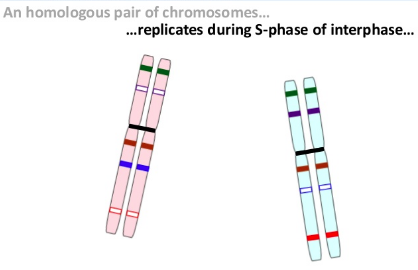 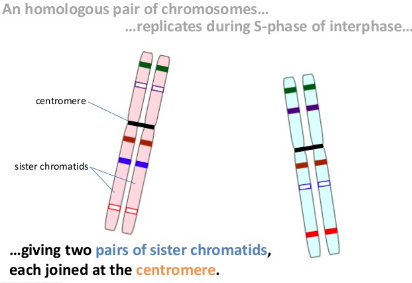 Meiosis I
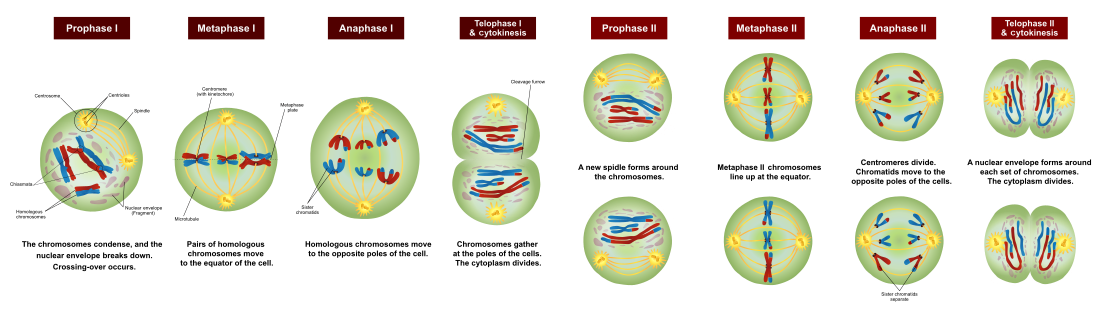 Synapsis – where homologous chromosomes line up. Forms a tetrad or bivalent
[Speaker Notes: Randomly orientated homologous chromosomes 
Homologous chromosomes separate in meiosis I
Sister chromatids separate in meiosis II]
Meiosis II
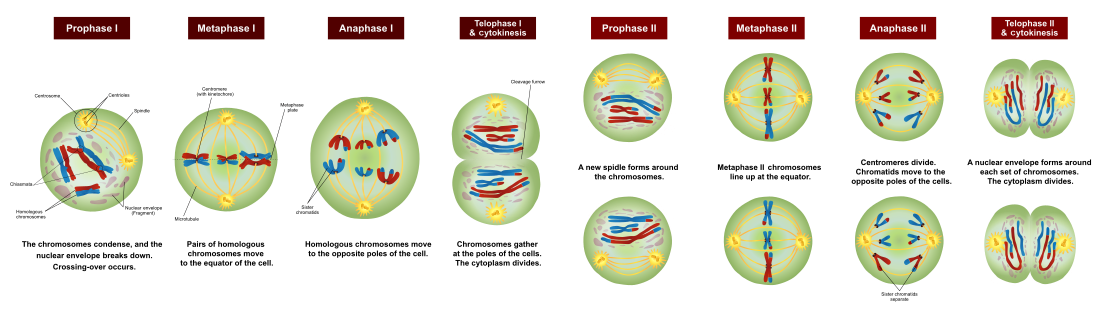 Tetrads/Bivalents
Prophase I

Synapsis/pairing occurs

Homologous chromosomes align beside each other
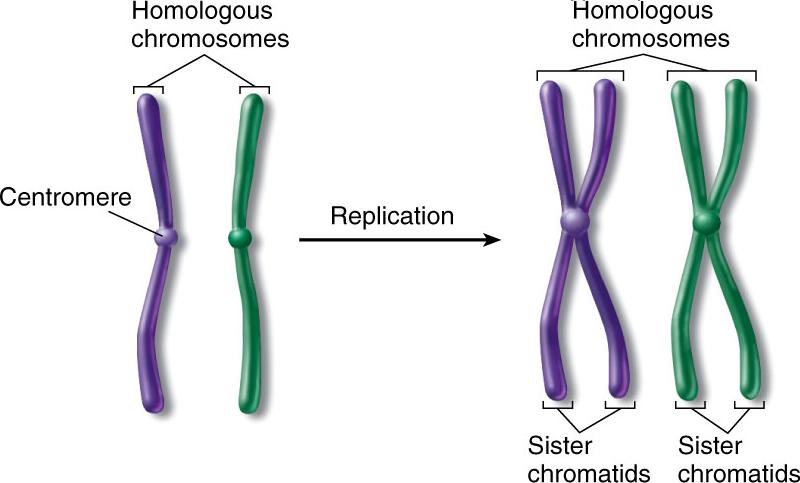 Paternal and Maternal Chromosomes
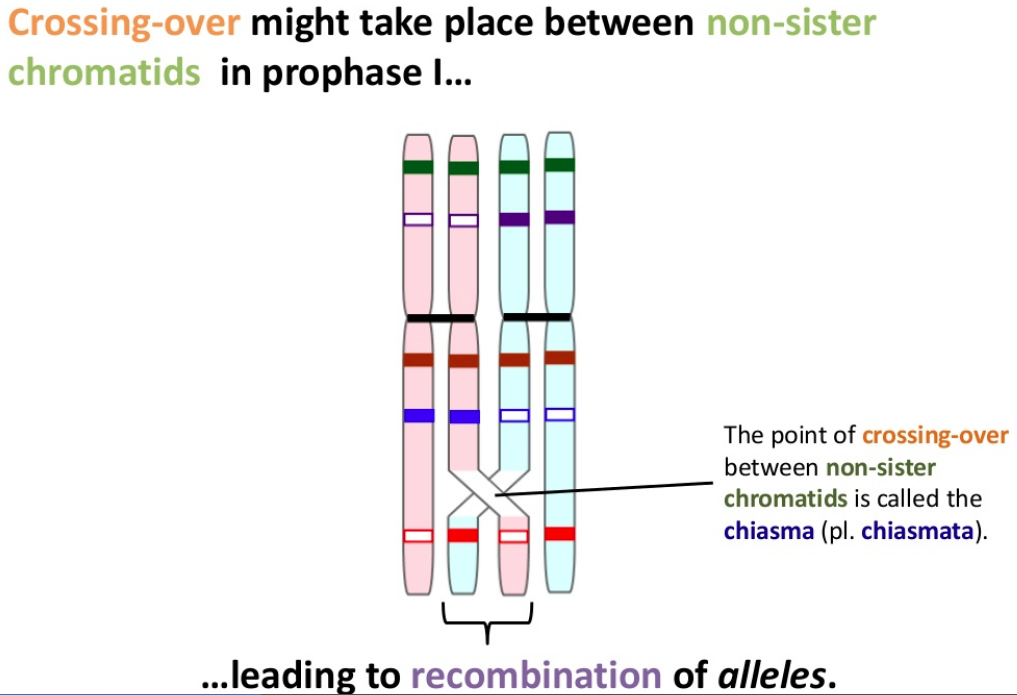 Prophase I
Breaks in DNA occur

Non-sister chromatids in homologous pairs bind in the region of the break

Chiasmata (plural) or chiasma (singular) are the connection points
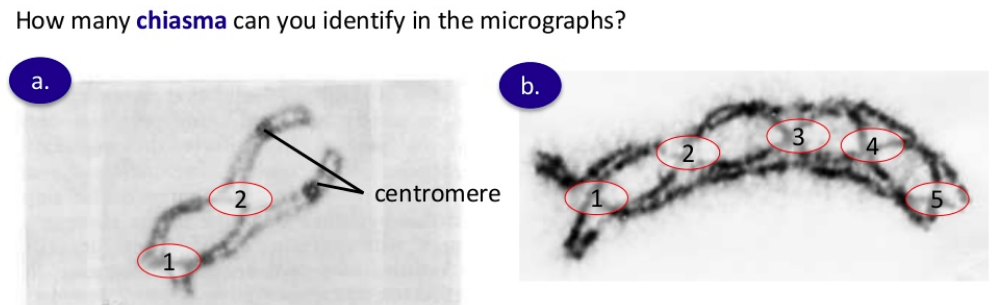 Segregation and independent assortment
Segregation: The separation of two alleles of every gene

Independent assortment: Alleles of one gene segregate independently of alleles of other genes

Genes on different chromosomes are unlinked and so segregate independently

Genes on the same chromosome are linked and so do not segregate independently
Independent Assortment
Formation of random combinations of genes on a chromosome

Random Orientation

Crossing over 

Means that all gametes have different genetic combinations
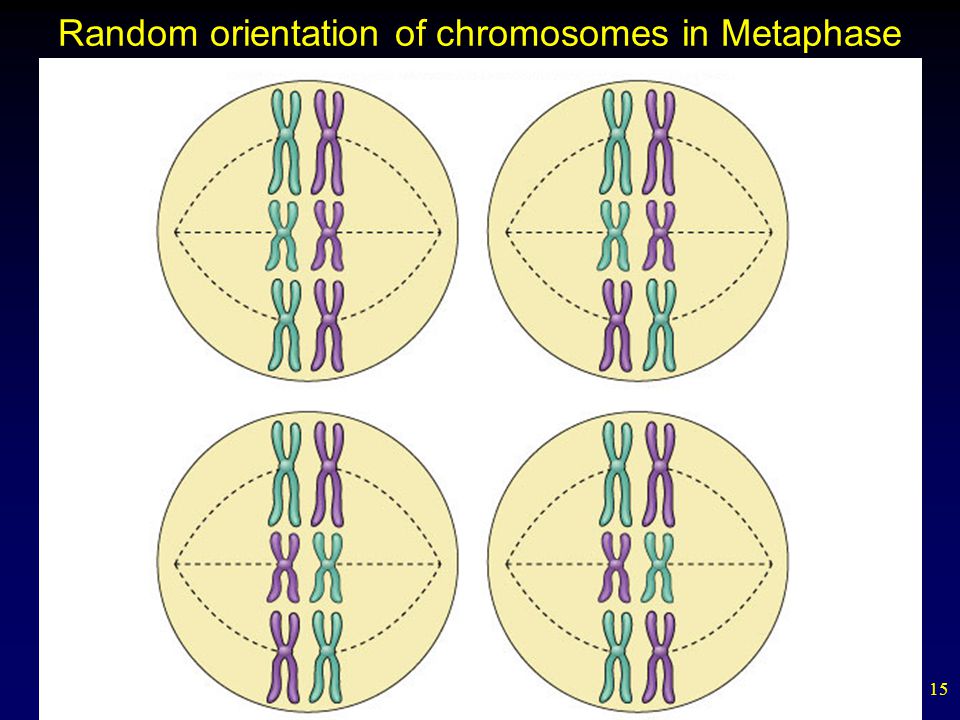